الصف: الأولالمادة: حسابالدرس: العدد صفر
مخرجات التعلم
- أن يميز التلميذ العدد صفر
- أن يقرأ التلميذ العدد صفر
- أن يكتب التلميذ المجموعة الخالية
أقرأ الأعداد
أتأمل الصور وأكتب العدد
أتأمل الصور وأكتب العدد
2
1
3
0
أكتب العدد صفر
أكتب العدد
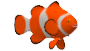 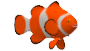 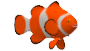 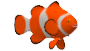 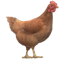 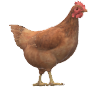 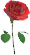 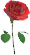 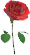 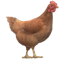 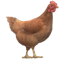 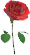 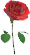 إلى اللقـــــــــاء